REGULATORY FRAMEWORK FOR FOREIGN INVESTMENT & MARKET ENTRY
Presentation to the Hellenic African Chamber of Commerce and Development
November 25, 2020 | © AB & David Africa 2020
Content
Attraction and Competitiveness

 Market entry requirements		

 Incorporation and other registrations

 Investment incentives
2
Attraction and Competitiveness
Stable Political Environment

Economic policies – “One District, One Factory” initiative; abolishing 5% VAT/NHIL on real estate sales; abolishing the 1% special import levy

Foreign ownership – 100% foreign ownership permitted (subject to local content requirements in specific sector such as upstream oil and gas and electricity supply industry)

Access to ECOWAS market
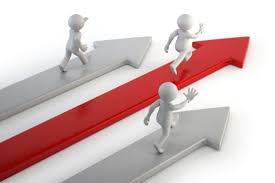 November 25, 2020
© 2020 AB & David – all rights reserved
3
Attraction and Competitiveness Cont’d
Excellent labour force – access to skilled and unskilled labour

Good physical infrastructure: well developed airports, sea ports, road networks. Efforts to upgrade rail network

Availability of fund sources - large number of developing financial institutions such as banks, insurance, venture capital companies, stock exchange 

AfCTA – AfCTA  secretariat in Accra
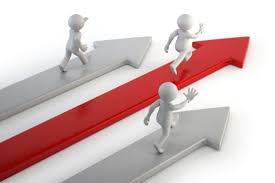 November 25, 2020
© 2020 AB & David – all rights reserved
4
Market Entry Requirements
Incorporation/registration with the Companies Registry- setting up of a private limited liability company or registering as an external company

Registration with the Ghana Investment Promotion Centre (GIPC) – a legal requirement for all entities in Ghana with foreign ownership. Minimum capital requirements 

Business Operating Permits, from Local Authorities

Social security – National Pensions Regulatory Authority
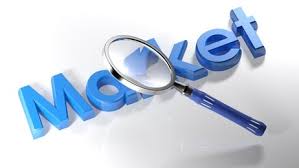 November 25, 2020
© 2020 AB & David – all rights reserved
5
Market Entry Requirements
EPA Permits from the Environmental Protection Agency – manufacturing and activities with environmental impact


Registration with relevant industry regulator depending on the sector (such as Energy Commission, FDA, NCA etc.)


Registration with the Data Protection Commission – for collection and processing of personal data
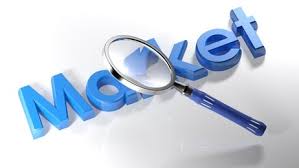 November 25, 2020
© 2020 AB & David – all rights reserved
6
Requirements for Incorporation/ Registration
Name: Conduct name search  to ascertain availability. Name can be reserved at a fee

Directors: At least two directors with one director being ordinarily resident in Ghana. Directors may be foreigners.  Corporate directors are not permitted 

Company Secretary: Must be a qualified professional under Ghanaian law

Shareholders: May be corporate or individuals. Shares are of no par value.
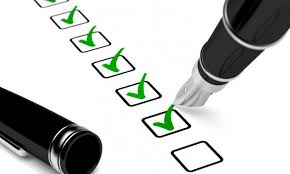 November 25, 2020
© 2020 AB & David – all rights reserved
7
Requirements for Incorporation/ Registration
Auditors: Must be chartered accountants recognised in Ghana

Minimum capital requirements for foreign companies (can be met in cash or goods relevant to the business)

Joint Venture with Ghanaian - a minimum of 10% 	Ghanaian 	equity participation. Minimum of $200,000 contribution of 	foreign partner
 
Wholly owned by non-Ghanaian - $500,000

Retailing/trading activity -$1,000,000 (wholly or jointly 	owned foreign company) 

Manufacturing and export trading companies are exempt from the minimum capital requirement
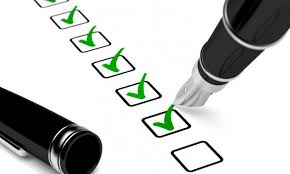 November 25, 2020
© 2020 AB & David – all rights reserved
8
Investment Incentives
Taxation 

Reduced rates for manufacturing industries located in:
Other regional capitals and
Outside regional capitals – 12.5%

Exemption from customs import duty for industrial plant, machinery or equipment 

Free zone enterprises - 10 years tax holiday and 15% afterwards; no import licensing requirements; minimal customs requirements
Other incentives
Guarantee against expropriation and nationalisation
Guarantee against discrimination
Free transferability of capital, profits and dividends 
Signatory to MIGA Convention 
Bilateral Investment Treaties 
Double Taxation Agreements (DTAs)
Expatriate quota support (GIPC & Ghana Immigration Service)
November 25, 2020
© 2020 AB & David – all rights reserved
9
African Continental Free Trade Agreement
Objective - to create the African Continental Free Trade Area 

Signed by 54 out of the 55 African Union States and has been ratified by 29 countries. 

Creates a continental market for goods and services with free movement of people and capital - a market of 1.2 billion people and a combined GDP of $3.4 trillion

The Agreement entered into force on May 30, 2019 and trading is expected to commence in January 2021 

Phase One: starting with a linear reduction on 90 percent of tariff lines leading to the elimination of tariffs on intra-regional imports over a period of five years
 
Current status: negotiations on tariff reductions, rules of origin, protection of infant industries and the specifics for trade in the priority services sectors are still ongoing
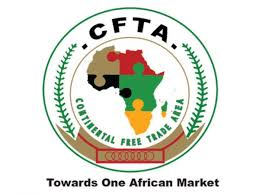 November 25, 2020
© 2020 AB & David – all rights reserved
10
Questions
11
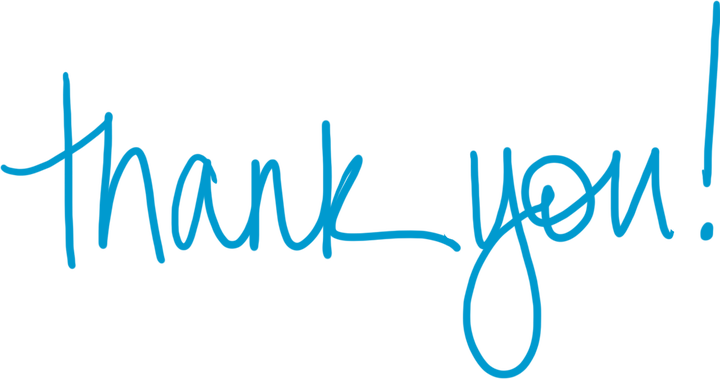 12